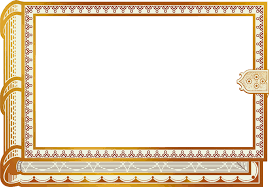 Дерево рідне з кволим корінням – спотворне, 
Далі плазує тонке й хитке.
Так і людина – залежить від коренів,
Ріднеє слово – коріння людське. 
Л. Талалай
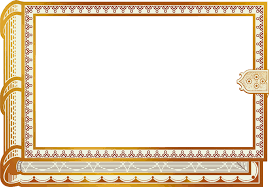 Вісімнадцяте грудня
Класна робота
Література рідного краю Творчість Леоніда Талалая
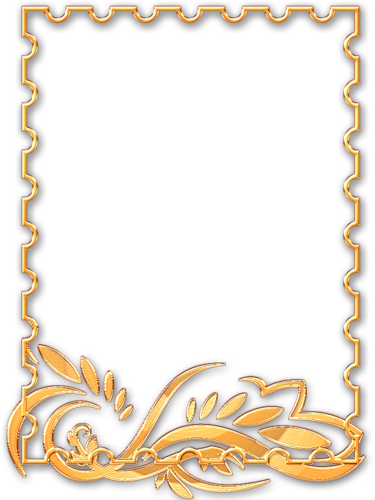 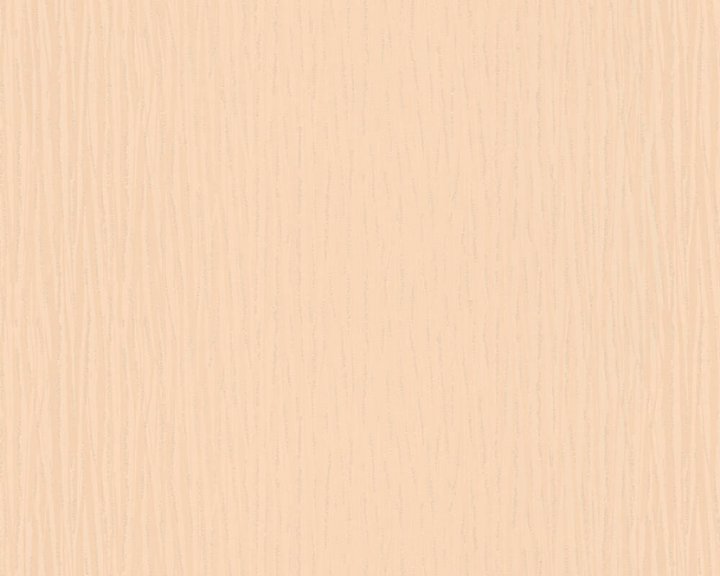 ТАЛАЛАЙ ЛЕОНІД МИКОЛАЙОВИЧ
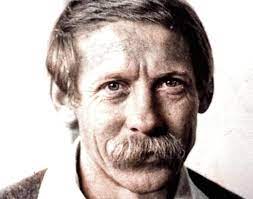 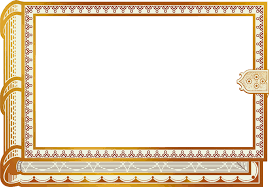 Леонід Талалай 
по факту народився 11.11.1940 р.
 в селянській сім'ї в селі Савинц
і Балаклійського району
 Харківської області, 
але сильно хворів, 
тому батьки по закінченню війни 
у свідоцтві про народження
 поставили дату народження 11.11.1941 р.
1956 р. разом із батьками переїхав 
до Горлівки.
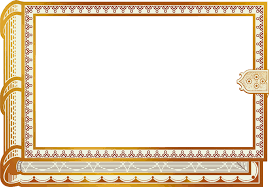 1965 р. вступив до Літературного інституту ім. Горького в Москві, в 1967 перевівся на Вищі літературні курси (ВЛК), які закінчив у 1969 р. і повернувся в Горлівку.
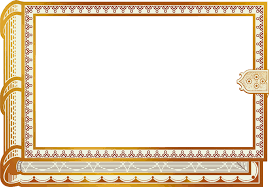 1970 р. переїхав жити в Донецьк, де керував молодіжною літературною студією.

1977 р. переїхав з Донецька до Києва.

1986 р. — отримав премію ім. В. Сосюри.

1993 р. став лауреатом Національної премії ім. Тараса Шевченка.

2008 р. — лауреатом літературно-мистецької премії «Київ» ім. Євгена Плужника.

2012 р. — лауреатом літературної премії «Князь роси» імені Тараса Мельничука.
Помер 19 червня 2012 р. Похований на Байковому цвинтарі.
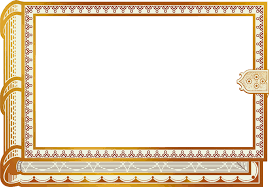 Перші поетичні збірки 

“Журавлиний леміш”, 
“Вітрила тривоги”, 
“Осінні гнізда”, 
“Не зупиняйся, мить!”,
 “Допоки твій час”
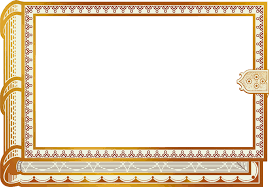 Поет оспівує сміх малечі, спогади про матір, своїх друзів, красу рідної природи.
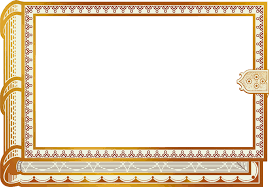 Відтоптався джміль на конюшні
І медові підспівав жнива.
От уже і листя, як на плині,
за незримі обрії сплива.
Це скрипить, похитуючись, хвіртка,
Де твої не вичахли сліди…
Господи, чому воно так швидко,
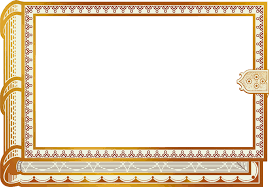 Естетичне кредо Леоніда Талалая, здавалося б, легкодоступне читачеві відразу, після першого ж знайомства з його творчістю. Але це тільки перше враження. За простими на перший погляд темами і мотивами лежить висока культура поетичної думки, виваженої і опертої на здобутки таких визначних поетів, як Максим Рильський, Володимир Сосюра, і ще одного нашого донецького земляка, Костя Герасименка, у якого епос і лірика органічно переплелися
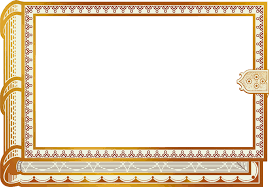 У критичних виступах поета на сторінках “Літературної України” ми знаходимо гострі застереження – і не тільки поетам – від втрати суспільством високих духовних цінностей. Поет із розумінням і гіркотою вболіває за двозначним становищем сучасної творчої молоді, яка “відвоювала для себе місце під сонцем… біля “порожнього корита”. Але така сьогодні дійсність.
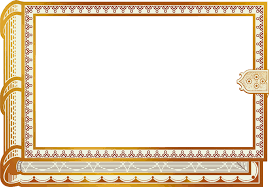 І все ж у письменника найціннішим є його палке художнє слово, що промовляє до читача талановито, відверто, щиро. Цю якість ми і відзначаємо у творчості нашого поета-земляка Леоніда Талалая, глибокого лірика з ясним і філософськи проникливим поглядом на життя, як визначальну